Соціальний кооператив як вид соціальної відповідальності в Україні
Масюк Олег Петрович
Глобалізація як можливість для соціальної сфери
Варто зауважити і про актуальність сумісних соціальних підприємств для економіки, що особливо було помітно за часів глобалізації. 
Як приклад, шерінгова економіка, яка дозволяє зменшити витрати на споживання ресурсів для громадян і організацій і у соціальній сфері. 
Така економіка сама по собі має соціальний характер, а якщо вона посилює розвиток соціальної сфери, то має подвійний позитивний ефект.
Приклади бізнес-моделей на засадах шерингової економіки:
P2P кредитування;
Краудфандинг/краудсорсинг;
Оренда квартири/будинку (Airb&b);
Райдшерінг (BlaBlaCar);
Коворкінг, Вікдриті майстерні;
Перепродаж і торгівля (Amazon);
Обмін знанням та талантами (UpWork).
EMES (European Research Network) МЕРЕЖА ДОСЛІДЖЕНЬ ДЛЯ СОЦІАЛЬНОГО ПІДПРИЄМСТВА
Відмінною рисою EMES (European Research Network)-концепції соціального підприємства є його колективний характер. Бути соціальним підприємством це не тільки про соціальну місію, також необхідна ініціатива, власність та управління, які мають бути колективним.
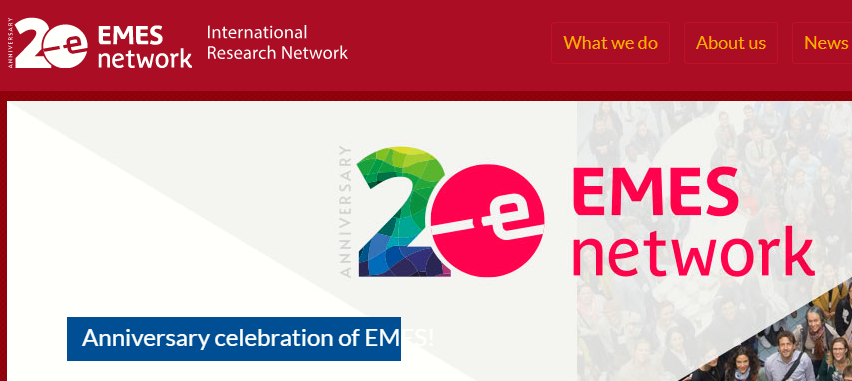 Сутність соціального кооперативу:
Соціальний кооператив — законодавчо визначений у деяких країнах різновид кооперативів та/або офіційний статус організацій, діяльність яких спрямована на вирішення соціальних проблем.
Український приклад соціального кооперативу:
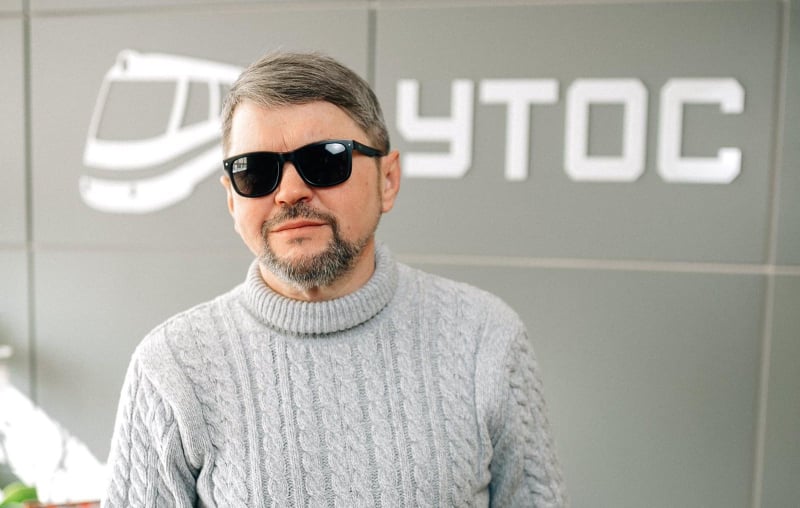 Українське товариство сліпих (УТОС) – це всеукраїнська добровільна громадська організація інвалідів по зору, яка діє на території України відповідно до Конституції України, чинного законодавства і свого статуту.
Європейська парадигма соціального кооперативу:
Соціальні кооперативи, одночасно здійснюють економічну діяльність, а також соціальну та професійну реінтеграцію. Вони є одним із ключових суб’єктів соціальної економіки та важливим інструментом соціальної політики у сфері активної інтеграції та підвищення соціальної єдності.
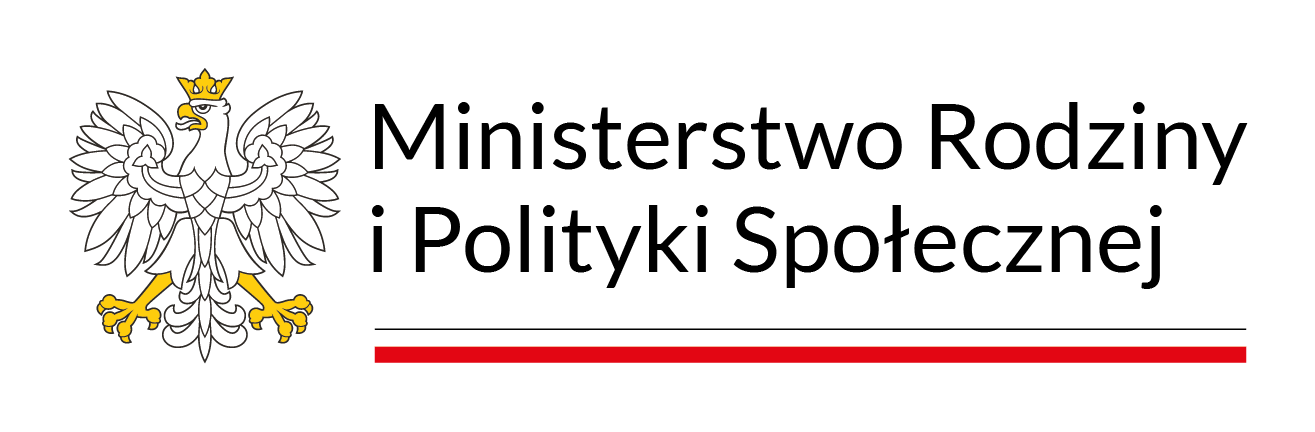 Італійський досвід. Два типи соціальних кооперативів:
тих, що надають соціальні, освітні та медичні послуги населенню (група «А»);
 та тих, які створюють можливості для працевлаштування та соціальної інтеграції вразливих верств населення (група «Б»).
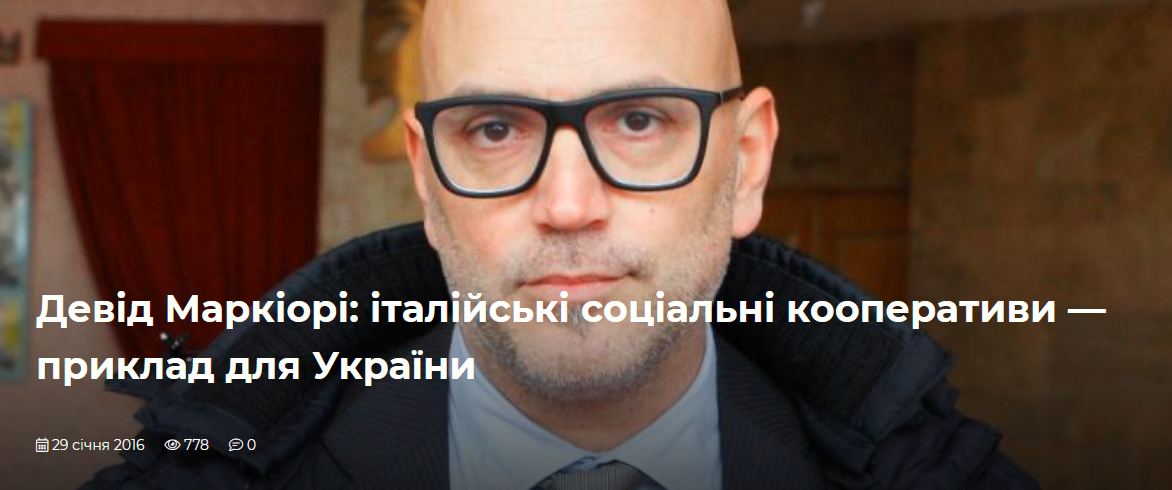 Грецький досвід: три типи соціальних кооперативів:
інтеграційні соціальні кооперативи (основа діяльності – соціальна і трудова інтеграція осіб, які опинилися у важкій життєвій ситуації); 
кооперативи соціальної опіки (виробляють товари й послуги для інвалідів, літніх осіб, осіб із хронічними захворюваннями й т. п.);
 кооперативні підприємства суспільного виробництва (працюють на свій регіон у сферах культури, екології, житлово-комунального господарства, підтримання місцевих традицій тощо).
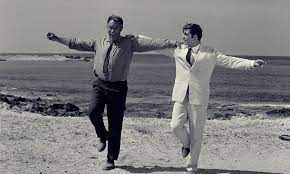 Що може Україна:
Кооперативи соціальної інтеграції, де працюють особи з числа вразливих верст населення, що сприяє реадаптації та презентації їх цінності у суспільстві.
Кооперативи соціальної підтримки, що виробляють товари та послуги для осіб, які відносяться до вразливих категорій населення. 
Кооперативи суб’єктів господарювання у соціальній сфері, які підтримують культуру, екологію та житлово-комунальні послуги. 
Гібридні соціальні кооперативи, які дають змогу комерційним суб’єктам господарювання приносити соціальну користь і сприяти реадаптації людей зі складними життєвими обставинами на засадах гідності та справедливості.
Висновки:
В Україні є схожі недержавні некомерційні організації, але їм не вистачає європейської свободи та порядку, які б сприяли запровадженню підприємницького духу у соціальній сфері. Для того, щоб наша країна успішно прийняла європейський досвід соціального підприємництва вказаним організаціям та їх засновникам необхідно виходити з інтересів людини, а також просувати максимально ефективні шляхи їх реалізації на практиці.
Список Літератури:
Голубка О.Я., Біланич Л.В. Аналіз правової бази розвитку соціального підприємництва в Україні і Євросоюзі та її порівняння. Науковий вісник Ужгородського університету: Серія Економіка. 2016. Випуск 2 (48). С. 66-73.
Grabowska I., Wójcik Sz. Oddziaływanie społeczne przedsiebiorstw społecznych w teorii i praktyce. Warszawa : Wydawnictwo Uniwersytetu Warszawskiego, 2021. 195 s.
Ігнатович Н., Гура В. Зарубіжний досвід розвитку соціального підприємництва. Вісник Київського національного університету імені Тараса Шевченка: ЕКОНОМІКА. 2014. 12 (165). С. 22-25.
Podrażka М. Spółdzielnie socjalne. https://www.gov.pl/web/rodzina/spoldzielnie-socjalne